Мастер-класс для родителей «Аппликация окружность»
Аппликация - особая техника в декоративно-прикладном искусстве, при которой готовое изделие (картина) получаются путем склеивания кусочков определенного материала.
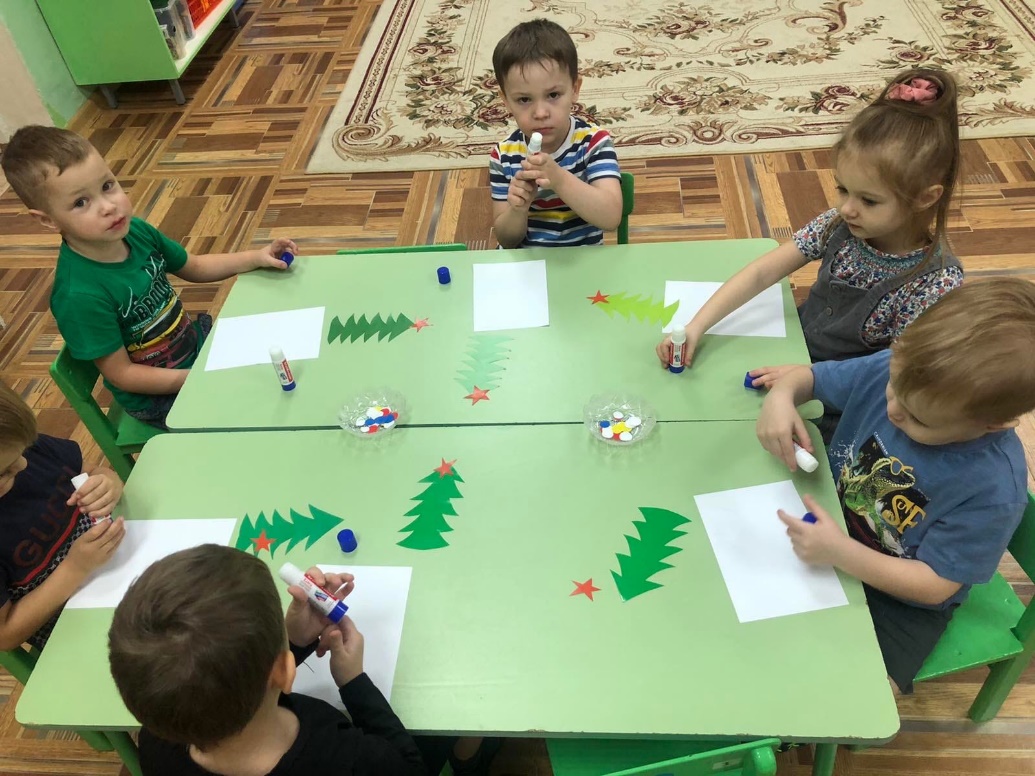 Аппликация развивает полезные качества, такие, как усидчивость, самостоятельность, аккуратность и терпение. Необходимость вырезать, раскладывать и наклеивать мелкие детали, развивает мелкую моторику рук ребенка.
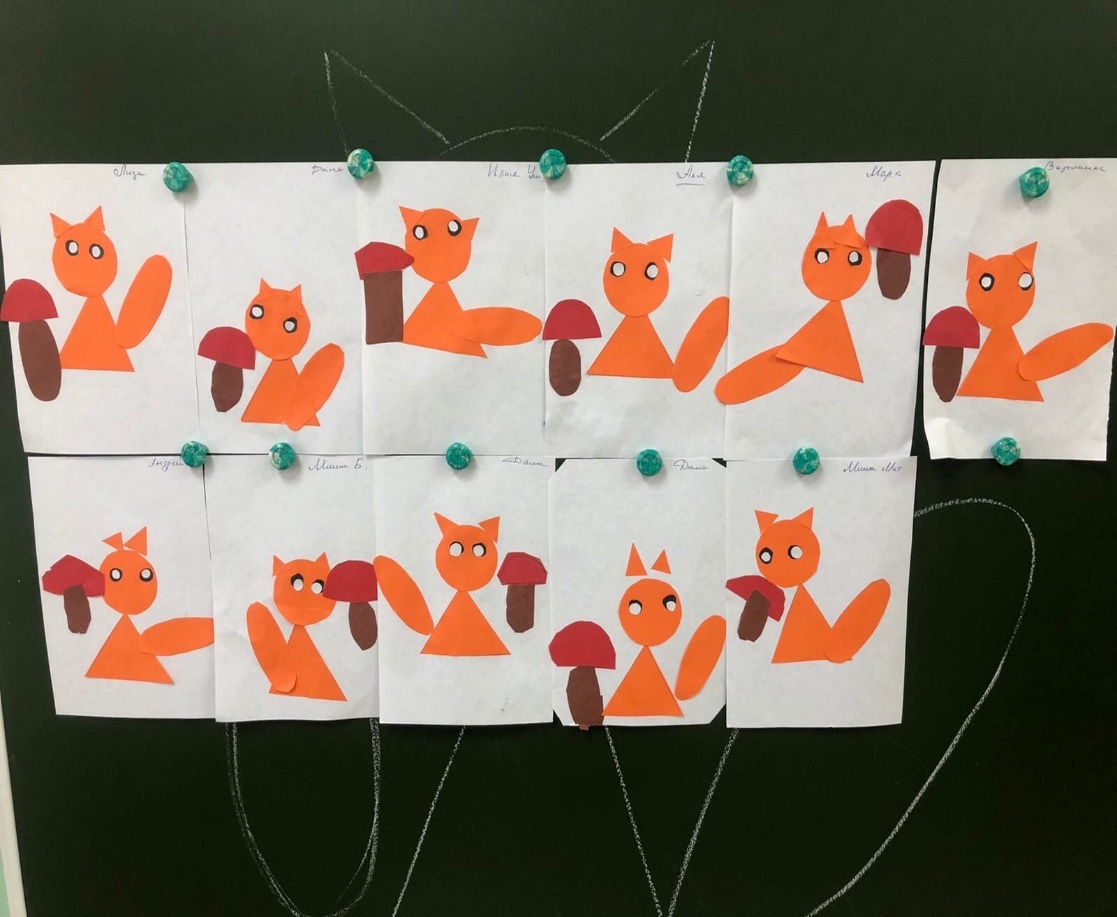 Как научить ребенка вырезать?
Самое главное научить ребенка правильно держать ножницы…!!это основа для правильного развития мелкой моторики.
Как научить ребенка вырезать?
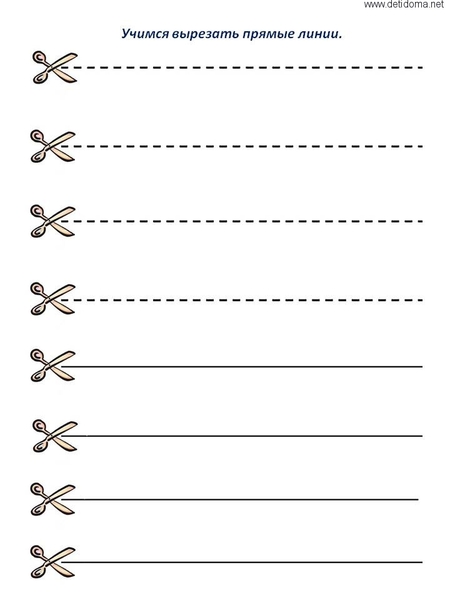 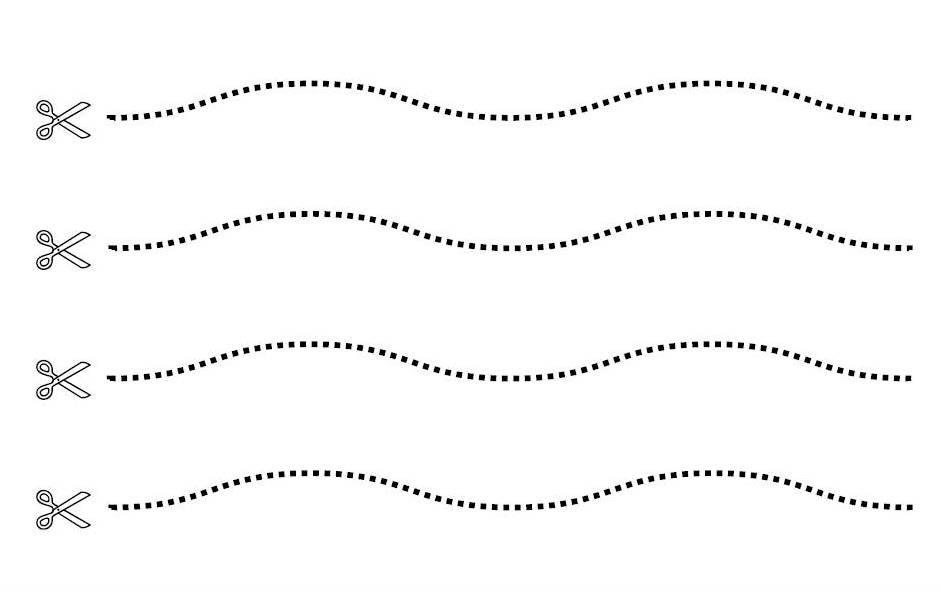 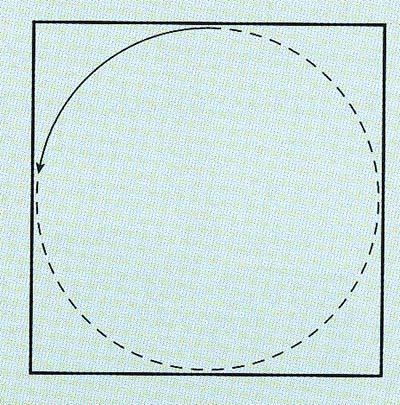 Закругляем углы
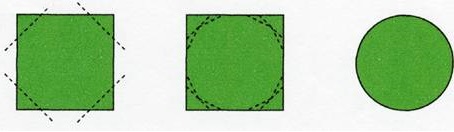 Попробуем сами
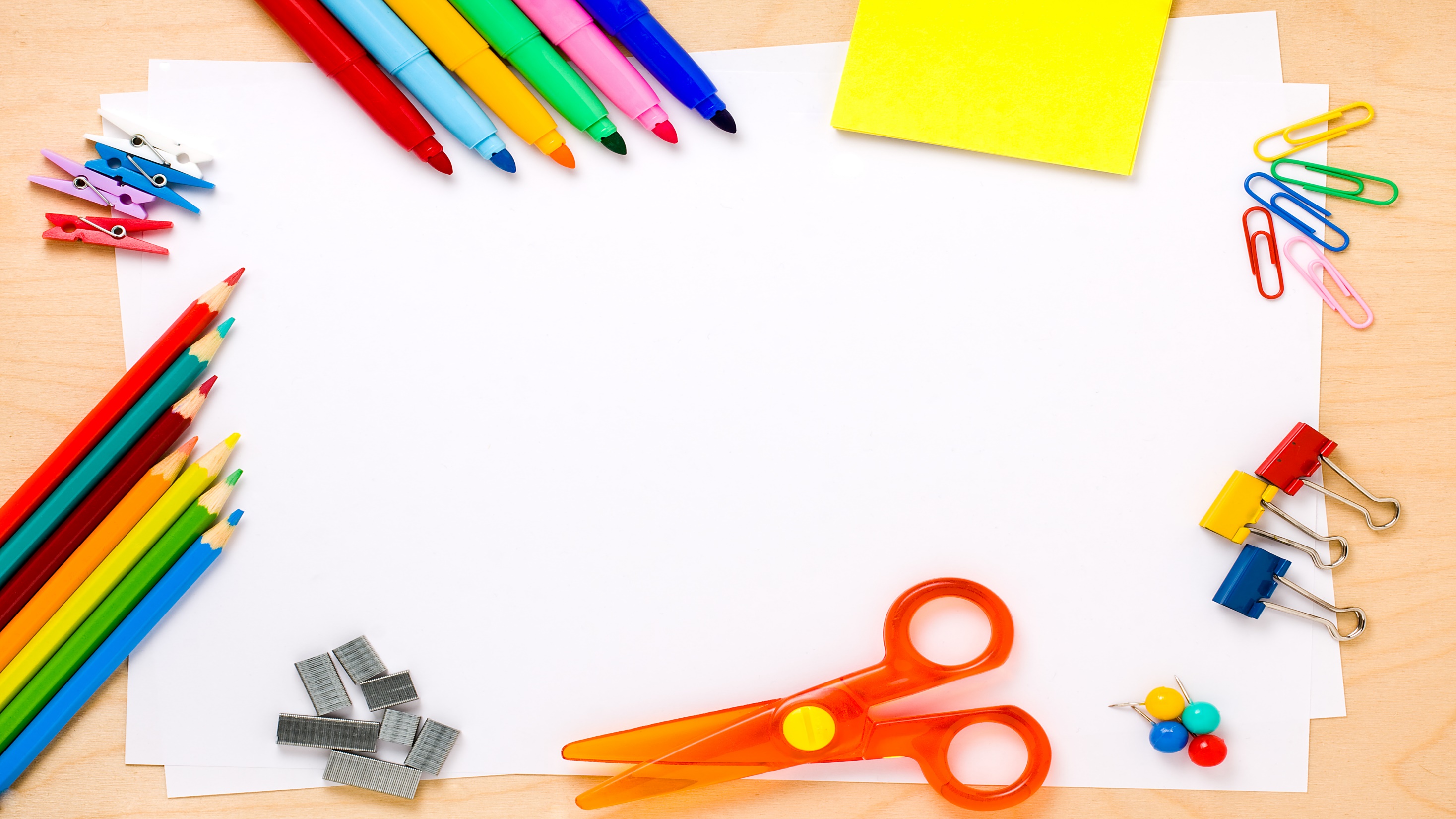 Спасибо за внимание!